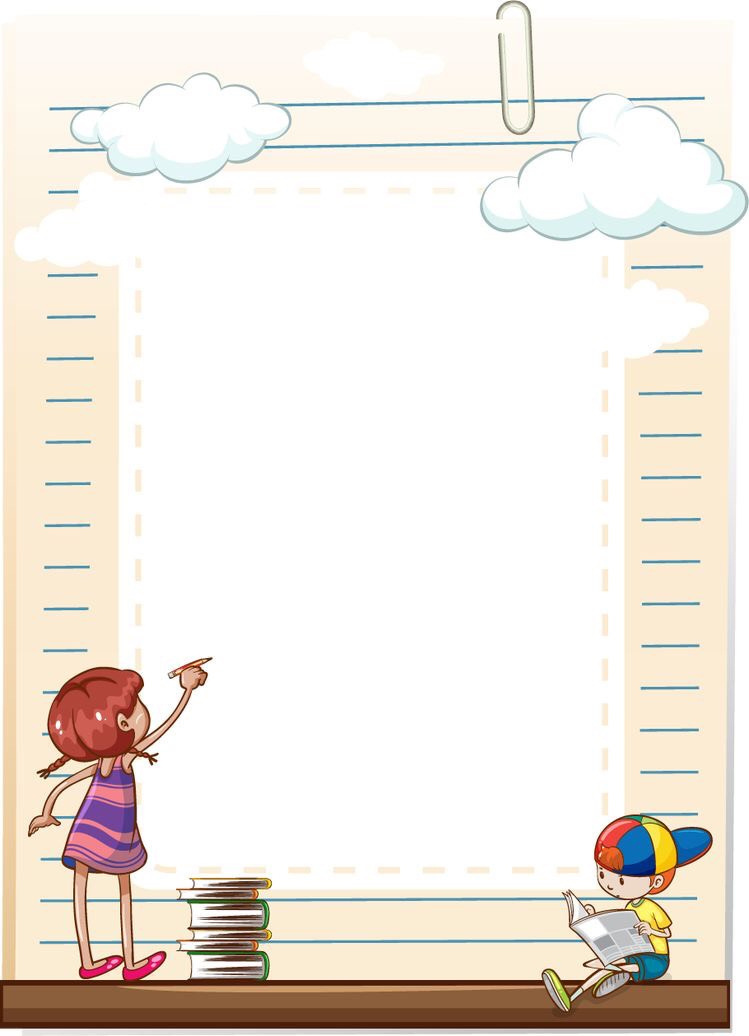 PHÒNG GIÁO DỤC VÀ ĐÀO TẠO QUẬN LONG BIÊN
 TRƯỜNG MẦM NON ĐỨC GIANG
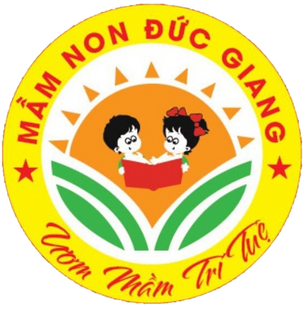 LĨNH VỰC PHÁT TRIỂN THẨM MỸ
Đề tài: Xé, dán vẩy cá
Giáo viên: Nguyễn Thị Hương
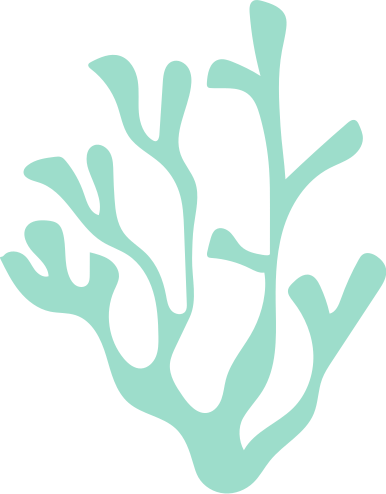 Lứa tuổi: MGN (4- 5 tuổi)
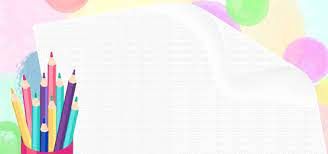 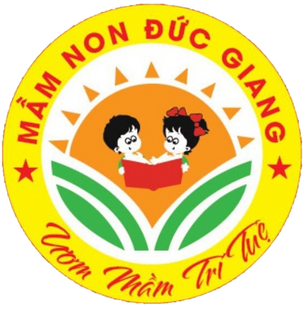 MỤC ĐÍCH – YÊU CẦU
1. Kiến thức:
- Trẻ biết tên, đặc điểm và các bộ phận  cơ bản của con cá.
2. Kỹ năng:
- Trẻ có kỹ năng xé lượn vòng cung, xé tròn
- Rèn trẻ kĩ năng bôi hồ, dán hình
3. Thái độ:
- Trẻ giữ gìn sản phẩm, tạo hình sạch sẽ
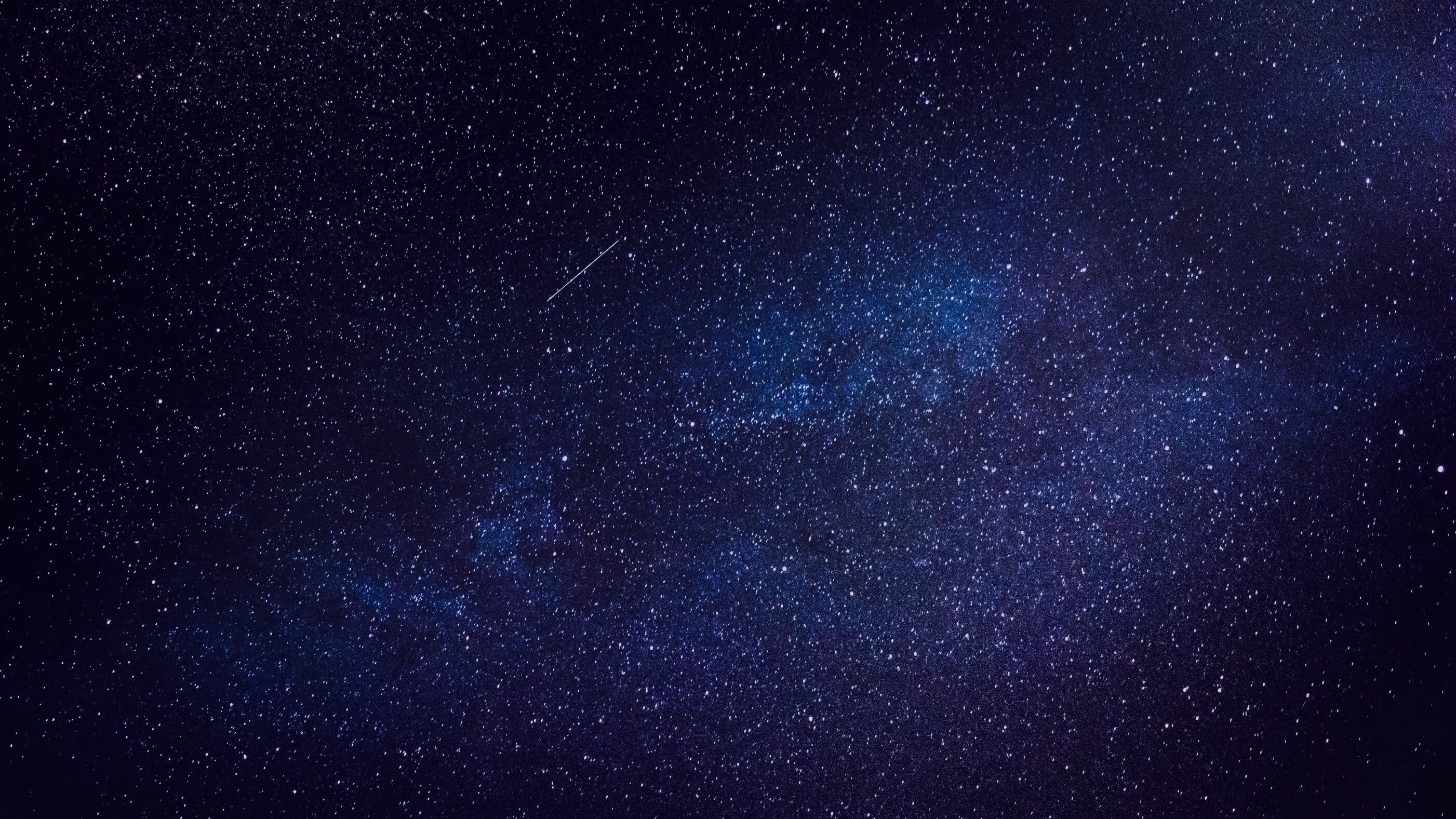 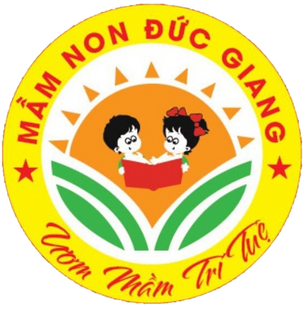 Chuẩn bị đồ dùng:
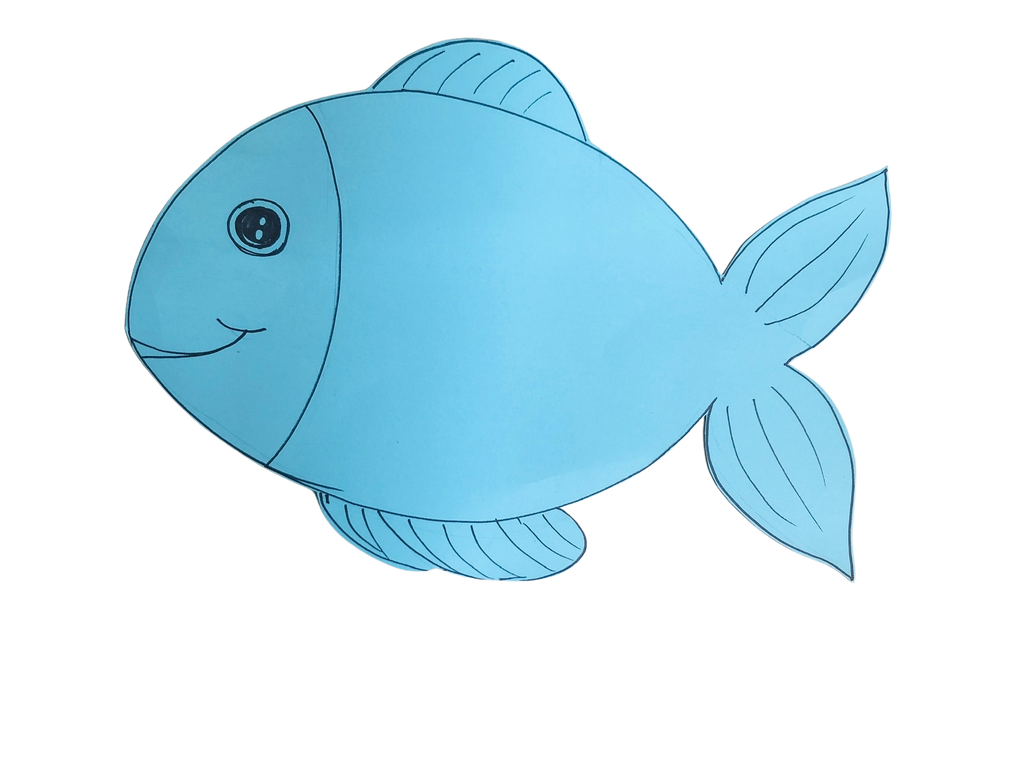 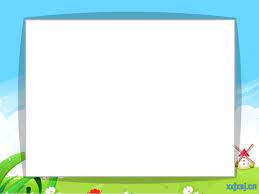 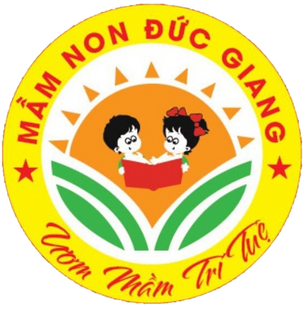 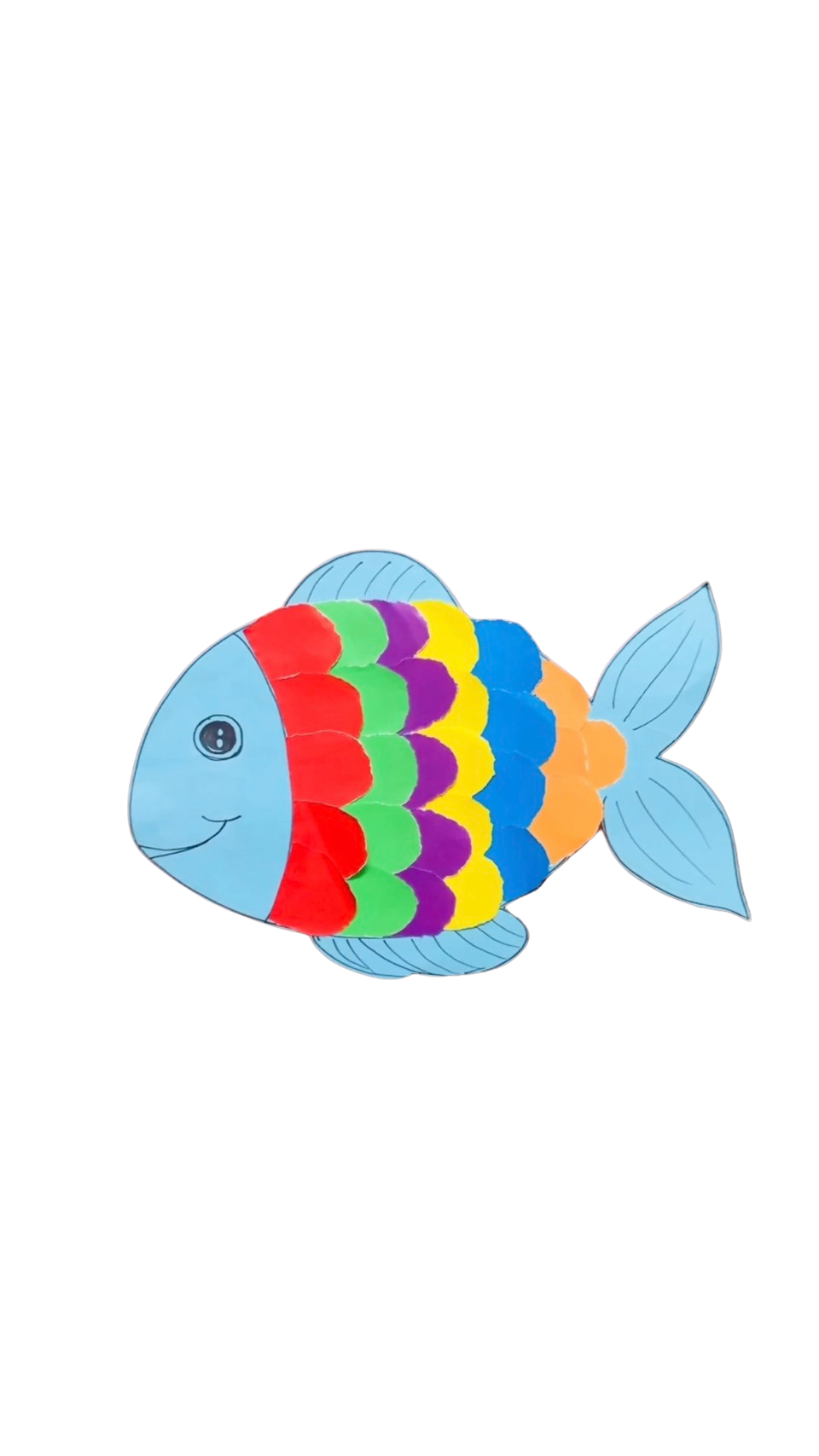 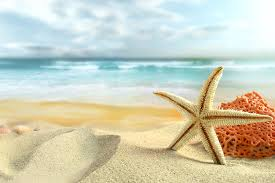 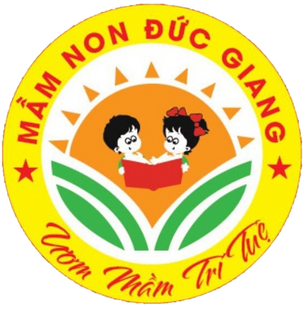 Vừa rồi cô đã hướng dẫn các con làm gì?

 1. Xé dán vẩy cá
    2. Xé dán bông hoa
3. Xé dán con cá
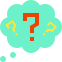 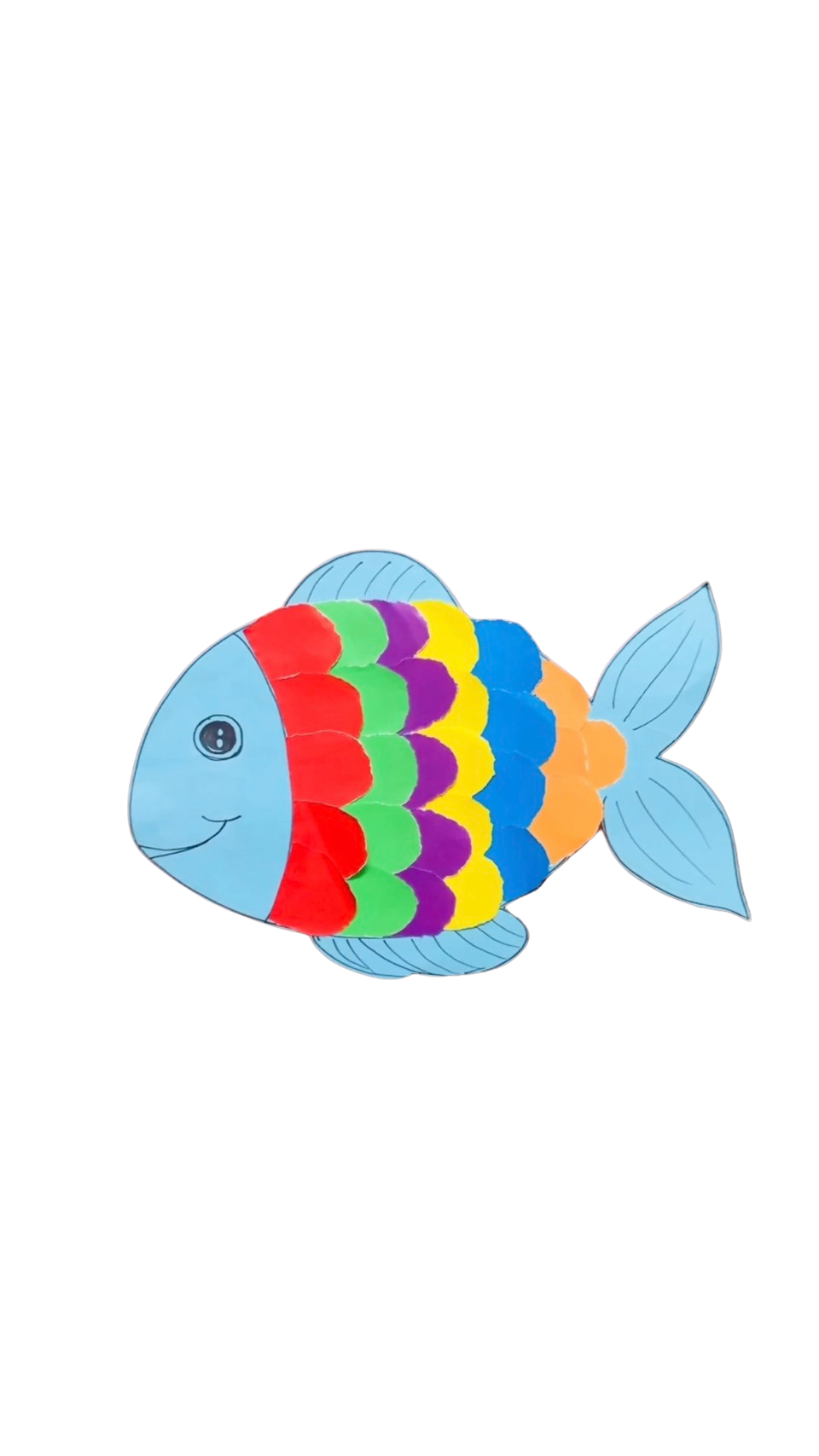 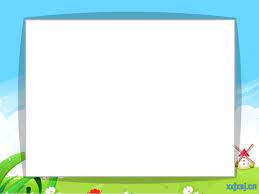 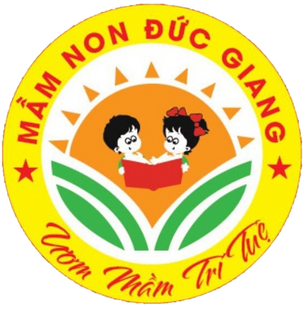 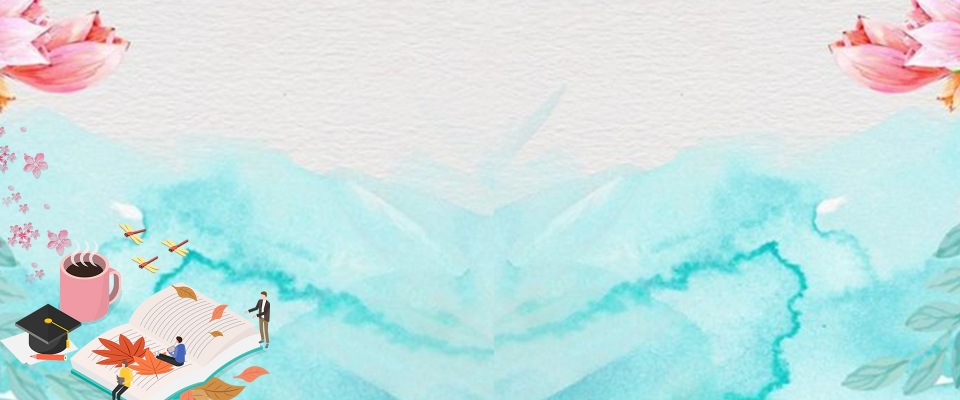 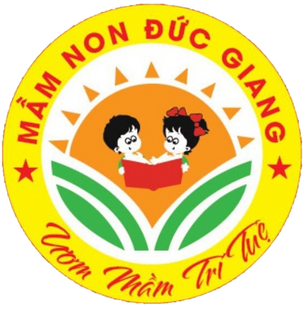 Khi bôi hồ vẩy cá các con bôi như thế nào?
 
1: Bôi nửa trước vẩy cá
2: Bôi cả vẩy cá
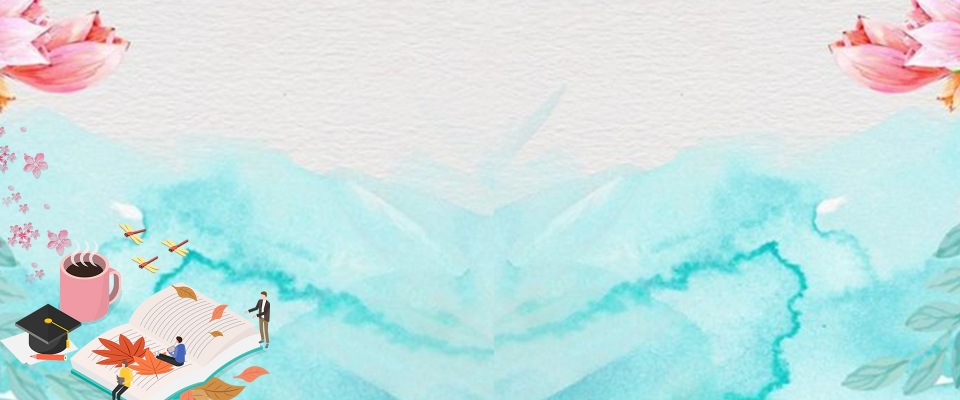 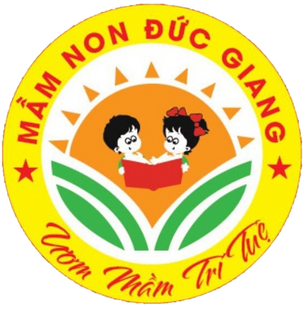 Các con cần nhớ khi bôi hồ chỉ bôi  

1: Bôi nửa trước vẩy cá
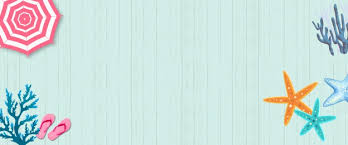 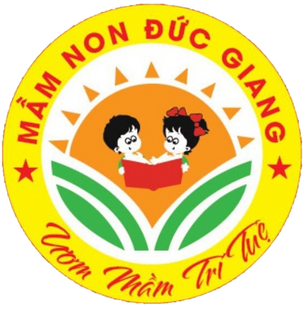 Khi dán vẩy cá cần dán như thế nào?

1: Dán sát vào nhau
 2: Dán cách xa nhau
   3: Dán chồng lên nhau
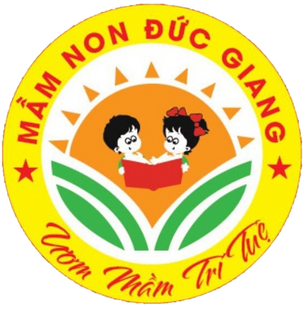 1: Dán sát vào nhau
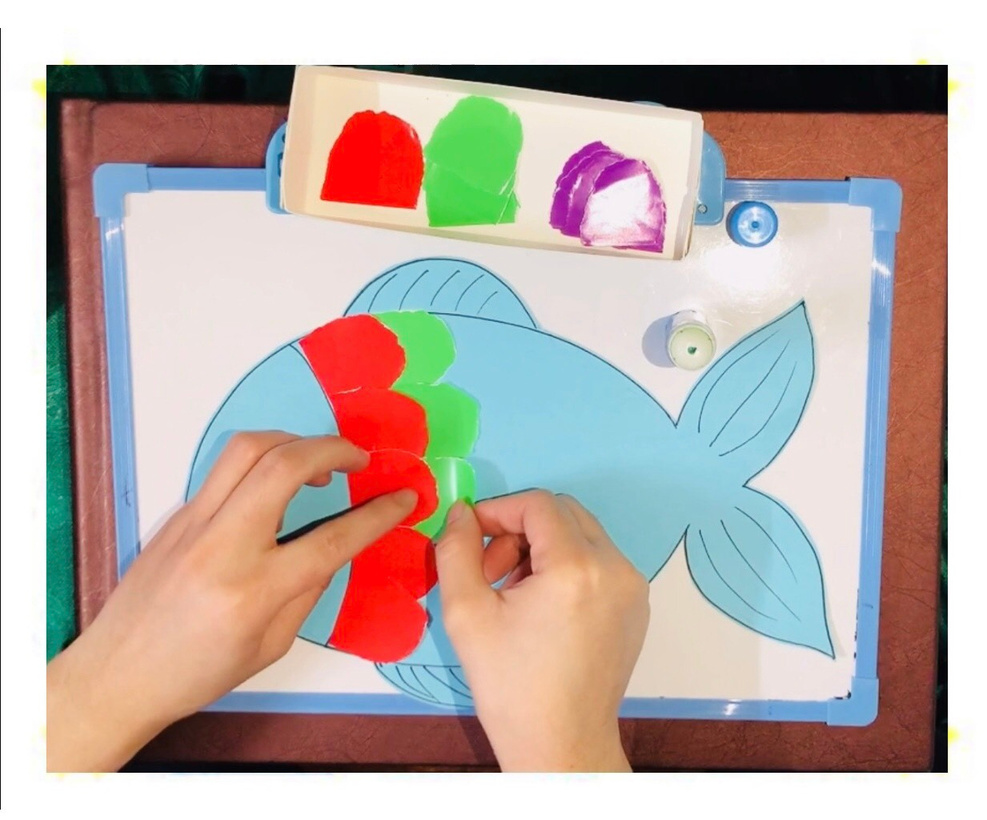 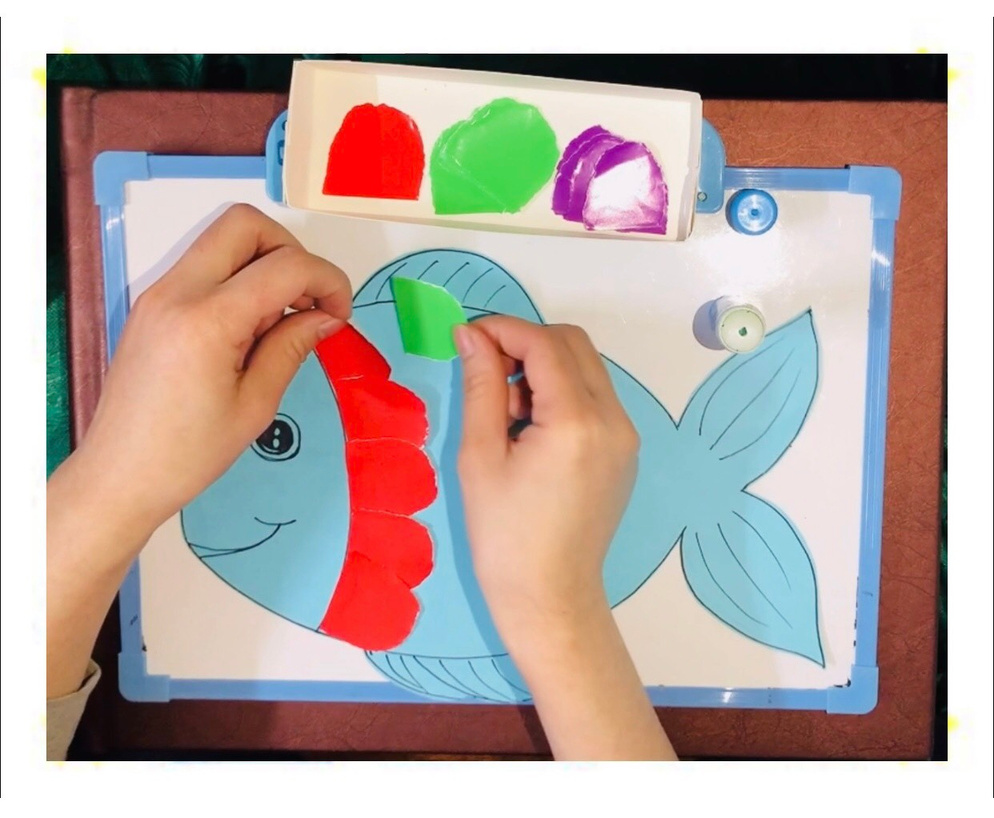 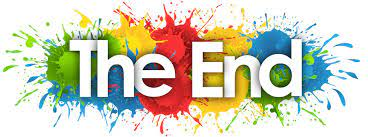